LAr1-ND: Testing Neutrino Anomalies with Multiple LAr TPC Detectors at Fermilab
(P-1053)
LBNE R&D Workshop
Argonne National Lab, March 20-21, 2014
David Schmitz, University of Chicago
for the LAr1-ND Collaboration
Outline
LAr1-ND, a Neutrino Oscillation Experiment
The LAr1-ND Detector
Schedule Estimate
Summary
The LAr1-ND Experiment
The aim of the LAr1-ND experiment is to provide a high-statistics measurement of the intrinsic muon and electron neutrino content in the Booster Neutrino Beam.  This will allow for a near-to-far extrapolation between LAr1-ND and downstream detectors and thus a precision search for high mass-squared neutrino oscillations through both appearance and disappearance channels.  
A detector design that is time- and cost-effective would allow  LAr1-ND to run near the end of the already approved MicroBooNE neutrino-mode run of 6.6 x 1020 POT
The LAr1-ND detector, an 82 ton active volume liquid argon TPC, provides an opportunity for combining timely physics measurements with additional experience in use of LArTPC technology for a neutrino experiment
Fermilab Short-Baseline Neutrino Program
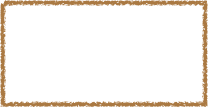 LAr1-ND
82 t active volume TPC
L = 100 m
2017-2018
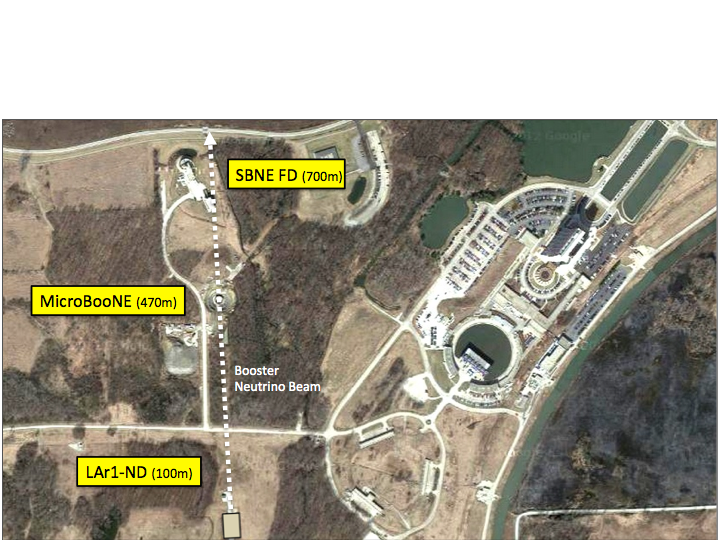 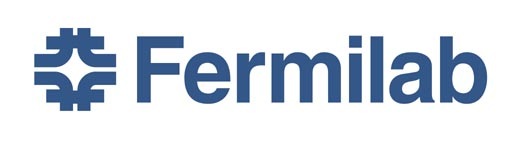 MINOS/MINERvA
surface building
100m
BNB Source
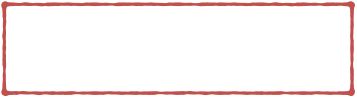 νμ disappearance probability at Eν = 700 MeV 
as a function of distance in a sterile neutrino
 model with  Δm2 = 1.0 eV2
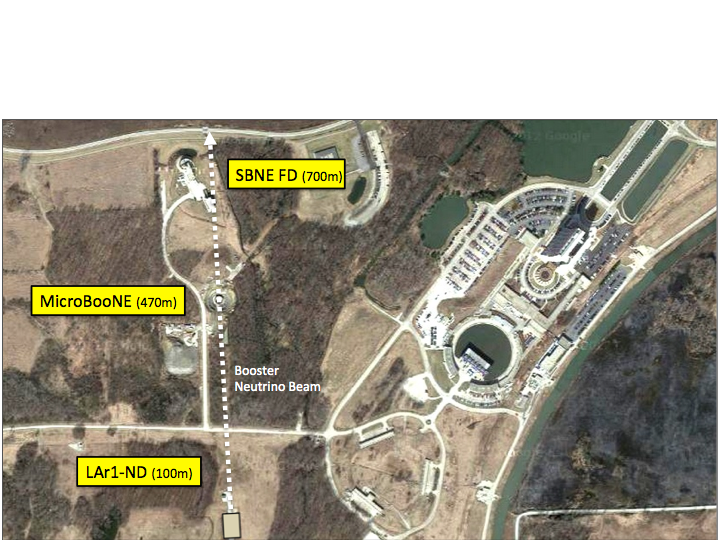 LAr1-ND
location
uBooNE
location
LAr1-FD
location
A Near Detector close to the BNB source is a key element
Samples the beam before the onset of L/E dependent physics
Provide a high statistics constraint on intrinsic event rates
oscillation probability
Distance (meters)
νμ source
LAr1-ND Detector Overview
The LAr1-ND detector design is based on: 
Implementing technology that builds upon the current experience from the T600, MicroBooNE and the 35 ton prototype
Utilizing as many of the design elements developed for the LBNE Far Detector as feasible
Brief overview of the design:
A foam insulated, corrugated stainless steel membrane cryostat supported by outer concrete walls of the existing SciBooNE enclosure.
The interior dimensions of the cryostat (slide 13) are 4.4 m long in the neutrino beam direction, 6.1 m wide and 4.8 m tall, amounting to 180 tons total of liquid argon
The TPC consists of two APAs (Anode Plane Assemblies) near the walls of the cryostat (beam left and beam right), and one CPA (Cathode Plane Assembly) centered between the two APAs
Analog front-end, analog-to-digital conversion, and FPGA for multiplexing performed with cold electronics
The SciBooNE Experimental Hall
The SciBooNE enclosure is a below grade rectangular concrete structure 100m from the Booster Neutrino Beam target, 50m from the end of the decay region:
Length (beam direction) = 4.9 m;  Width = 7.0 m;  Depth: floor-grade = 8.5 m, floor-ceiling = 11.6 m
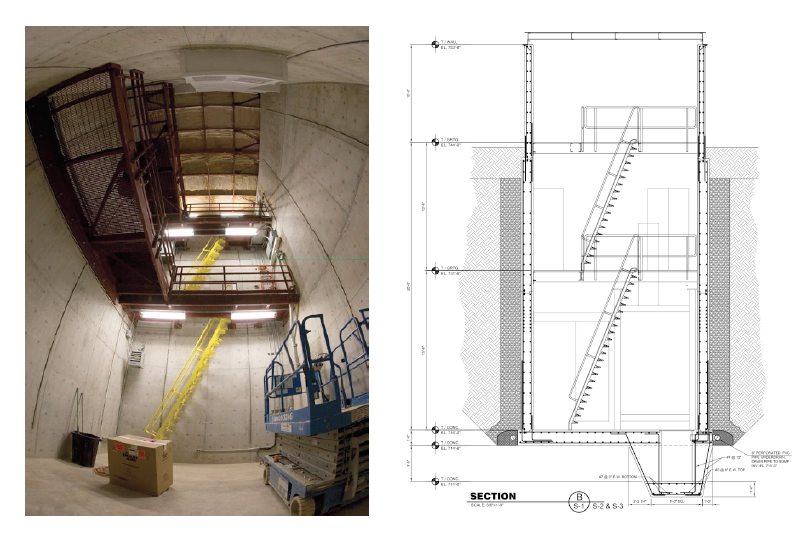 ground 
level
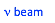 The SciBooNE Experimental Hall
LAr1-ND: Time Projection Chamber Layout
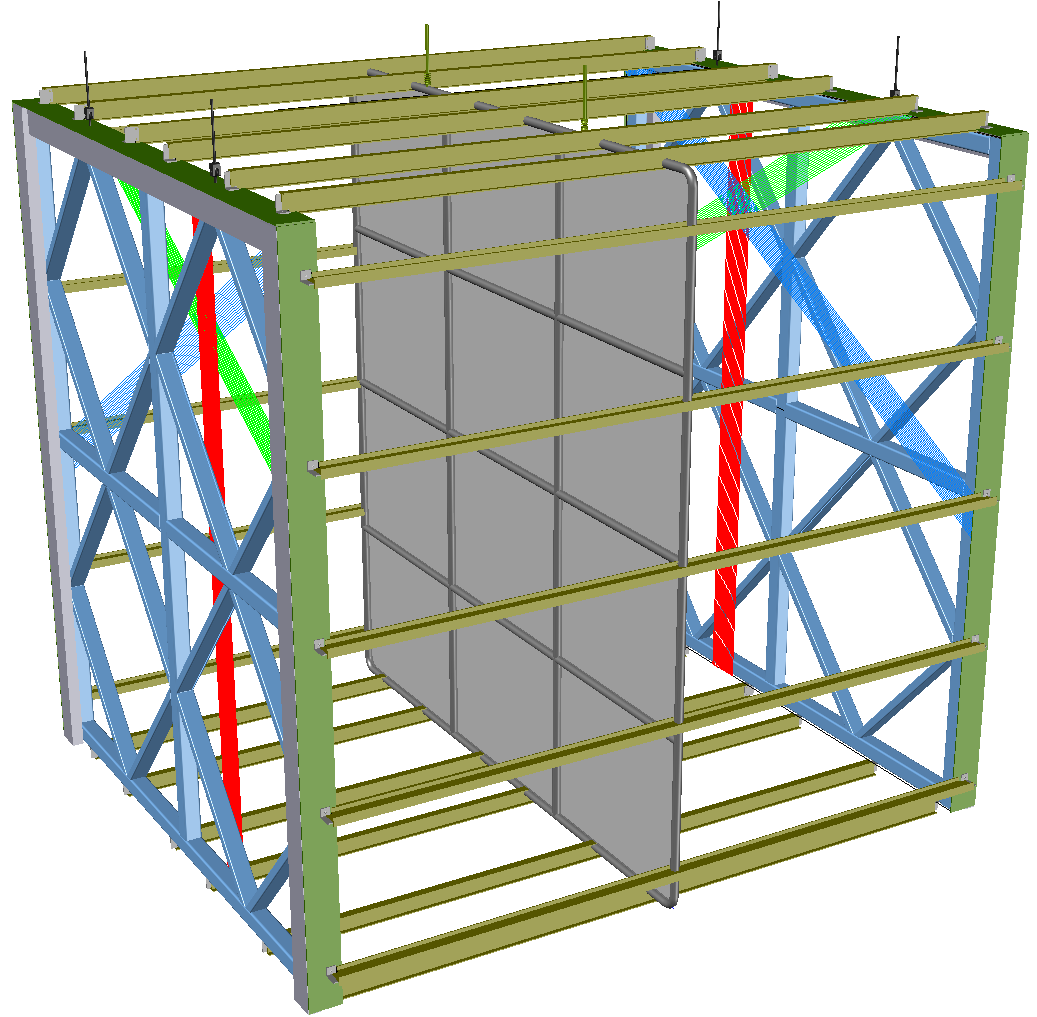 APA
APAactive area:
3.65 m wide x 4.0 m tall
Each pair of facing CPA and APA forms a 2.0 m electron-drift region
3.65 m (beam) x 
4.0 m (wide) x 
4.0 m (tall) =
58.4 m3  
(82 tons of argon 
in active volume)
For 500 V/cm drift field, cathode plane biased at -100 kV
Open sides between each APA and the CPA are surrounded by 4 FCA (Field Cage Assemblies) modules, constructed from FR4 printed circuit panels with parallel copper strips to create a uniform drift field
drift distance - 2 m
CPA  made of a stainless-steel framework, with an array of stainless-steel sheets mounted over the frame openings
LAr1-ND: Anode Plane Assemblies
Each APA holds three planes of wires on one side 
Wire pitch = 3 mm 
Wire  angles = 00 and ±600 from vertical
Cold readout boards at the top and vertical sides of each APA.  Total 4736 channels per APA.
Readout boards
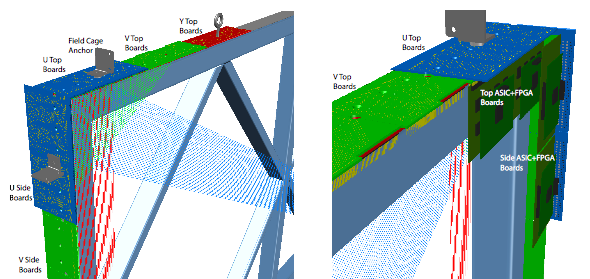 Each APA has 
55 front end 
mother boards 
(19 on top - 128 channels, 
18 on each side - 64 channels)
Corner view of an APA. Wires at 00 (collection plane) and ±600 from vertical (2 induction planes) are attached to wire bonding boards at the sides and ends of the APA.
LAr1-ND vs LBNE Design: TPC
LAr1-ND: Membrane Cryostat
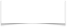 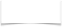 Side view
Top view
Original design from Proposal submitted in December, 2013 shown here
Cylindrical expansion tank on top allows all surfaces to be wetted in main cryostat volume, reducing contamination of the argon
Purification of GAr in expansion tank sufficient during normal operation due to low outgassing rate in main volume
“Cold” signal feed-throughs required (from LAr to outside air)
High voltage FT passes through expansion tank
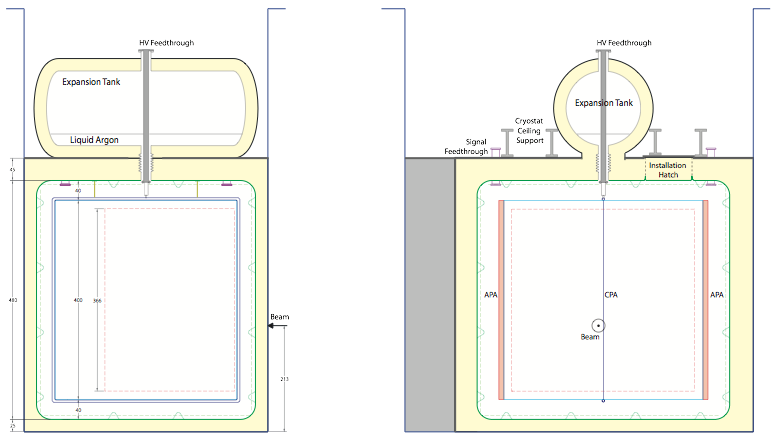 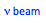 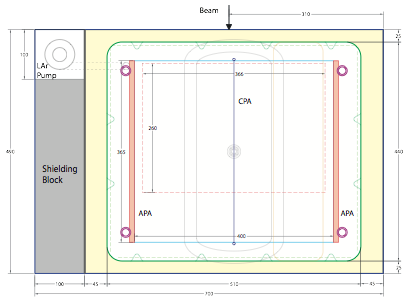 5.5 m
82 t active volume TPC
(~50 t FV)
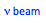 4.4 m
7.0 m
Shielding blocks used to narrow the hall by 1 m, to approximately center the detector on the beam axis
LAr1-ND: Membrane Cryostat
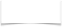 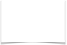 Top view
Back view
(looking at the beam)
Recent design concept shown here
Main volume still wetted on top
LAr pump in non-active volume allows LAr circulation when necessary
Long “cold” signal feed-throughs still an option
High voltage FT does not pass through expansion tank
Similar to 35 ton configuration
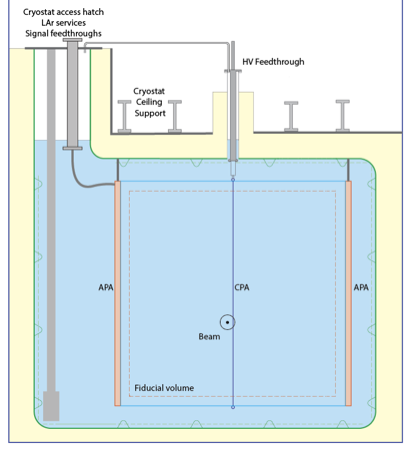 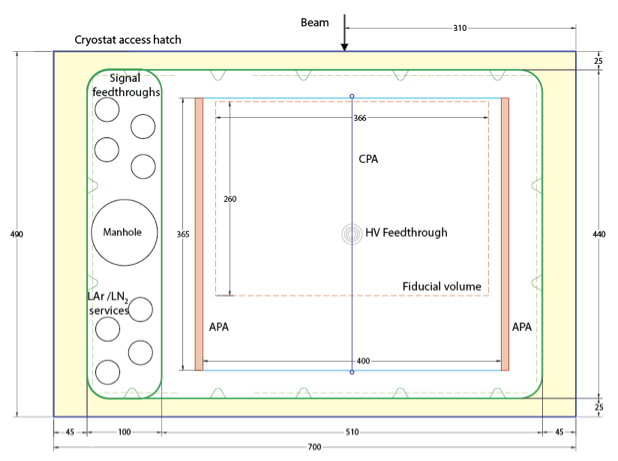 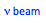 7.0 m
7.0 m
Shielding blocks removed in favor of an access region over LAr but not the active area
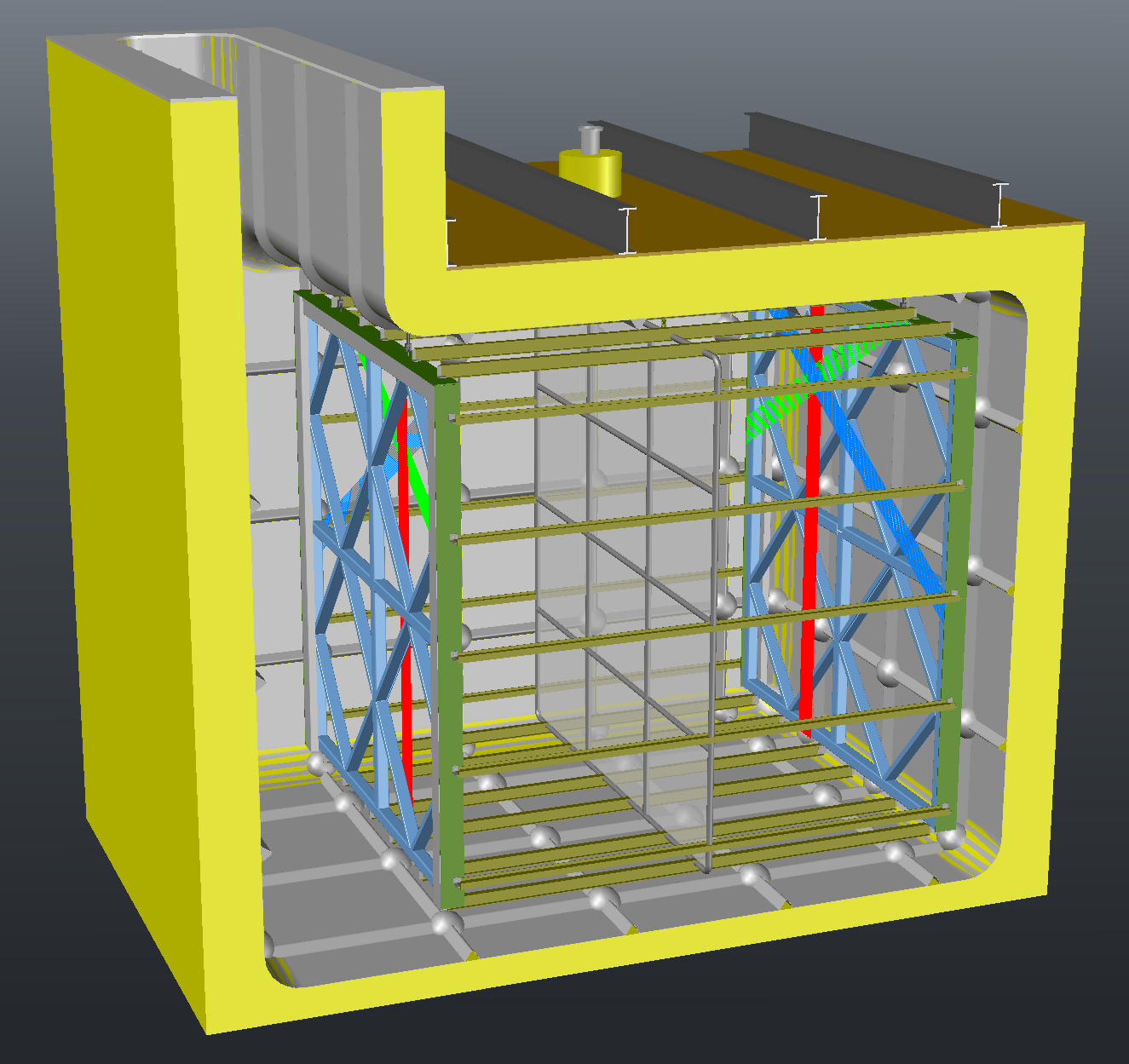 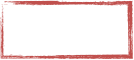 LAr1-ND
neutrino beam coming out of the page
LAr1-ND vs LBNE Design: Cryostat
Readout Electronics
Analog Front End ASIC and ADC ASIC have been developed for LBNE;  Analog Front End ASIC is being used in MicroBooNE;  Commercial FPGAs for multiplexing in the cold;  similar to that used in 35 ton, with opportunity for longer term running and large data samples. 
After on-board multiplexing, 4 cold cable bundles to 4 signal feed-throughs
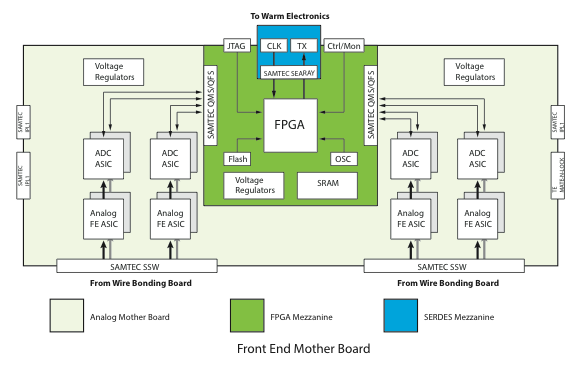 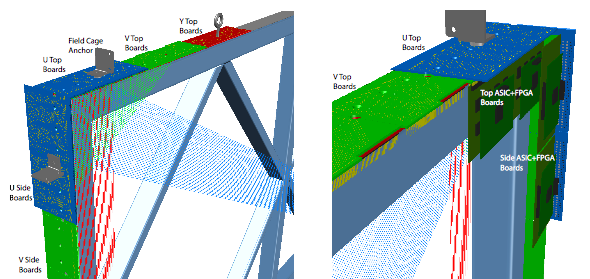 Signal Feed-throughs, warm Electronics & DAQ
Considering long “cold” feed-throughs that dip into the liquid.
Eliminates exposed cables in the gas region
Reliability and hermetic seals are concerns
ATLAS has developed such a FT designed for both warm and cold flanges.  MicroBooNE used for warm FTs.
External to the cryostat is the Warm Interface Module (WIM), timing system, and commodity Data Concentrator Modules (DCM), network switch and computing farm
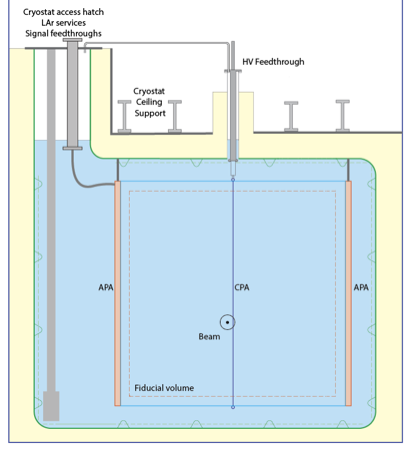 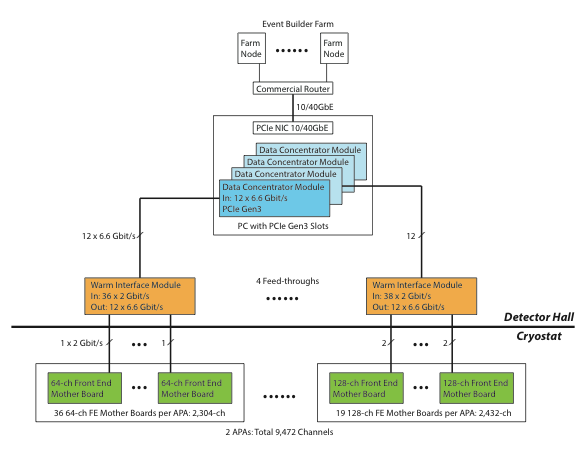 LAr1-ND vs LBNE Design: Electronics
LAr1-ND vs. LBNE Design: Light Collection System
A compact light-guide-based system like what has been proposed for LBNE (acrylic bars read out by silicon photomultipliers, SiPMs) is the starting design concept for LAr1-ND.
However, the relatively small volume of LAr1-ND provides an excellent test-bed for light collection systems being designed and optimized for LBNE as well as for studies of the light collection efficiency as a function of photocathode coverage
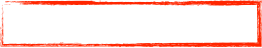 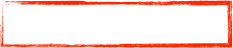 1M total events per ∼year
almost 6,000 νe events
“Physics R&D” Neutrino-Argon Interactions, 
LArTPC Reconstruction, Oscillation Analysis
GENIE estimated event rates
 2.2x1020 POT exposure for LAr1-ND
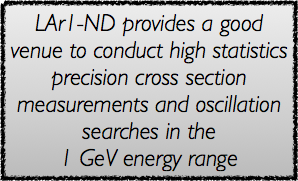 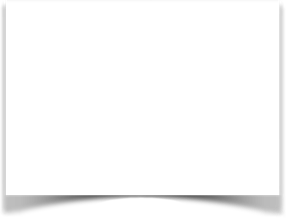 10 US institutions
 3 DOE National Laboratories
 6 NSF institutions
  7 European institutions
 CERN
 1 Swiss institution
 5 UK institutions
The LAr1-ND Collaboration
Short-Baseline Neutrino Experiments play a role in the development of international collaboration in the US neutrino program as well as enable valuable and relevant experience for young people in the field that will be PIs on LBNE in the future.
11 institutions also on MicroBooNE.
Most also LBNE collaborators.
*Spokespersons
LAr1-ND Timeline
Based on experience in constructing other LArTPC detectors, 
the LAr1-ND detector construction could be completed in about two years
LAr1-ND running
MicroBooNE running
Summary
LAr1-ND will be a running LArTPC neutrino experiment collecting millions of neutrino interactions, measuring neutrino-argon cross sections, and enabling two detector oscillation analyses in combination with other detectors on the BNB. 
LAr1-ND presents an opportunity to utilize “beyond MicroBooNE” designs of every major LArTPC detector system including cold electronics, TPC construction, use of a membrane cryostat, and the photon detection system.
We will be wise to maximize on that opportunity by incorporating LBNE designs where sensible and testing new ideas where useful.
Overflow
Additional Comments
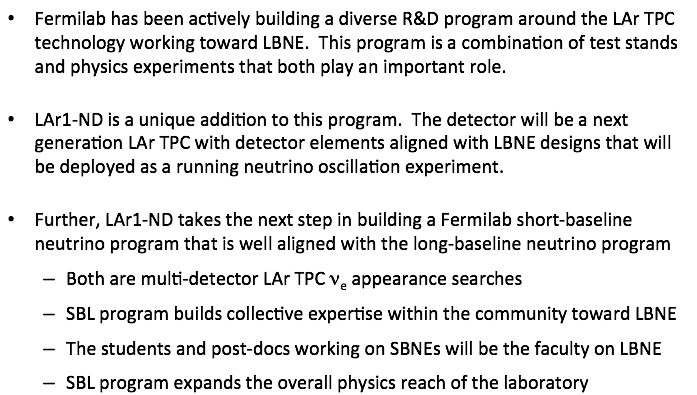 Additional Comments
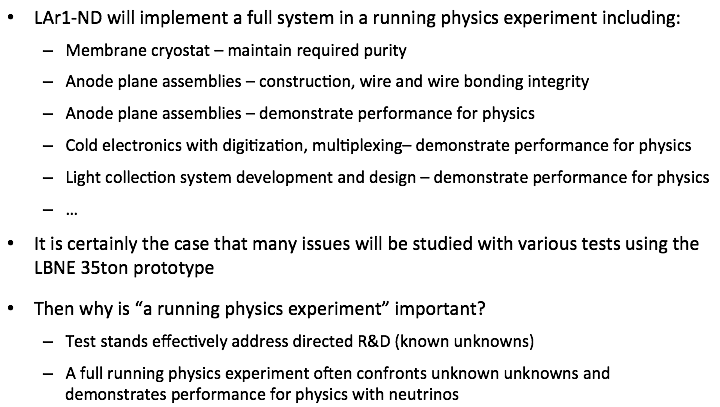 LAr1-ND Physics Goals
MiniBooNE low-energy excess
Directly test the anomalous excess of electron neutrino events reported by MiniBooNE
Oscillations: νμ → νe appearance
In combination with MicroBooNE, much improved sensitivity with a near detector (ND)
Oscillations: νμ disappearance
Only possible with a ND
Oscillations: Neutral-current disappearance
Direct test for sterile neutrino content.  Only possible with a ND
Neutrino-argon interactions
15x the rate compared to MicroBooNE.  ~1M events per year.
If low-energy excess determined to be a Standard Model photon production mechanism,     LAr1-ND can make measurements of the rate and kinematics with 100s of events per year
Dark matter search with beam off-target running
Requires future beam off-target running.
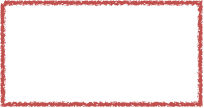 Current anomalies from:
accelerator beams
radioactive sources
reactor neutrinos
Existing Anomalies in Neutrino Physics @ SBL
Experimental anomalies ranging in significance (2.8–3.8σ) have been reported from a variety of experiments studying neutrinos over baselines less than 1 km.
Most common interpretation is as evidence for high mass-squared neutrino oscillations and the existence of one or more additional, mostly “sterile” neutrino states with masses at or below a few eV
While each of these measurements taken separately lack the significance to claim a discovery, together these signals could be hinting at important new physics that requires further exploration
K. N. Abazajian et al. "Light Sterile Neutrinos: A Whitepaper", arXiv:1204.5379 [hep-ph], (2012)
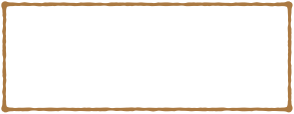 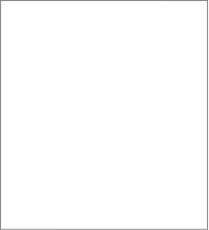 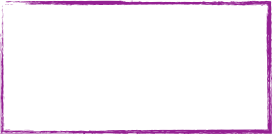 By scaling directly from observed rates in MiniBooNE, MicroBooNE expects to see   ~50 background and 50 excess events in 6.6x1020 POT run
Assuming NO L/E dependence LAr1-ND would expect to see   ~320 background and 300 excess events in 2.2x1020 POT run
Sensitivity to MiniBooNE Low-Energy νe Excess
A. A. Aguilar-Arevalo et al., Phys. Rev. Lett. 110 161801 (2013)
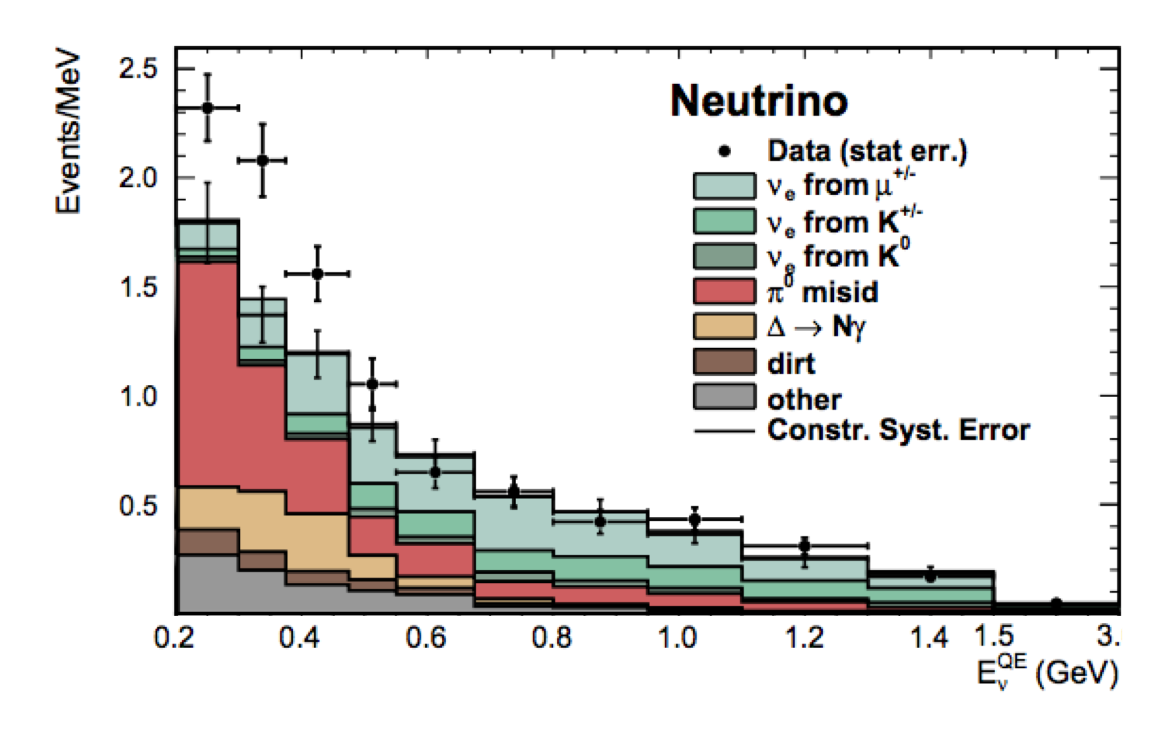 MiniBooNE
An estimate of systematics based on MiniBooNE analysis indicates a >6.5σ observation of a MiniBooNE-like excess
νμ → νe Appearance
Testing νμ → νe appearance in the context of a 3 active + 1 sterile neutrino model (3+1)
The observed electron candidate event rate in LAr1-ND at 100m is used to constrain the expected rate (in the absence of oscillations) in MicroBooNE at 470m
2.2x1020 POT exposure for LAr1-ND
6.6x1020 POT exposure for MicroBooNE
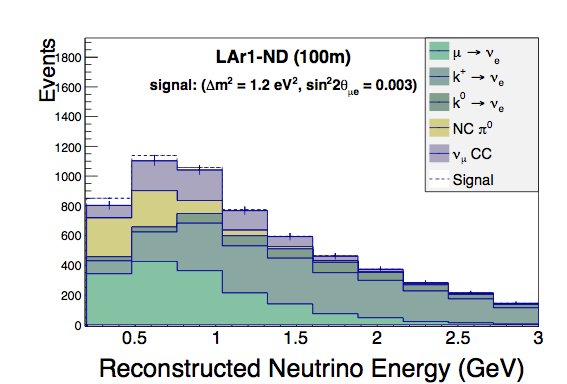 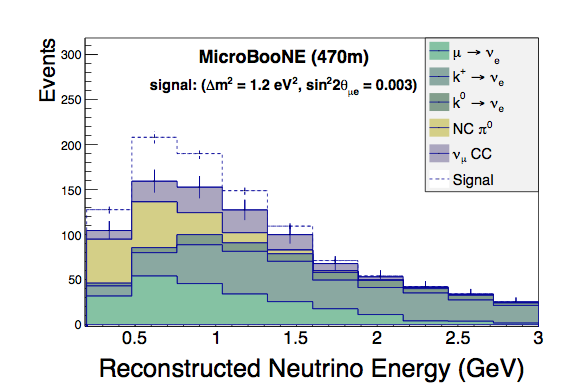 νμ → νe Appearance
+ND
6.6x1020 POT exposure for MicroBooNE alone, assuming 20% systematic uncertainties 
on νe background prediction
Same MicroBooNE exposure +
 2.2x1020 POT exposure for LAr1-ND
to constrain background prediction
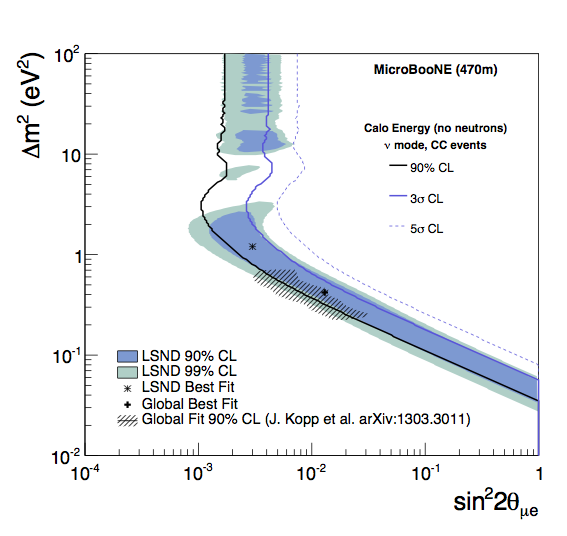 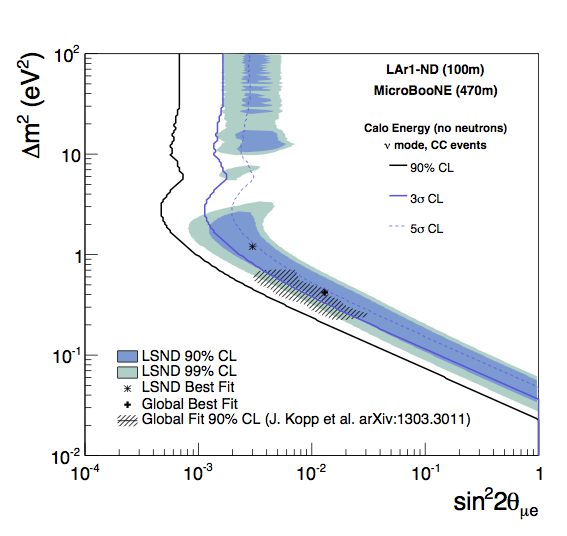 νμ Disappearance
Testing νμ disappearance only enabled with near detector constraint
Flux and cross section errors of 15-20% conceal a disappearance signal in MicroBooNE alone, but using an observed LAr1-ND spectrum to normalize the expected rate at MicroBooNE makes it observable
unoscillated spectrum
oscillated spectrum
unoscillated spectrum
oscillated spectrum
νμ Disappearance
+ND
6.6x1020 POT exposure for MicroBooNE alone, assuming 15% systematic uncertainties 
on the absolute νμ event rate
Same MicroBooNE exposure +
 2.2x1020 POT exposure for LAr1-ND
to measure unoscillated νμ
Previous result from MiniBooNE+SciBooNE (red dashed contour) - unlike here, detectors were different technologies, and detector related uncertainties did NOT cancel
Phase-2 Short-Baseline Neutrino Program at FNAL
LAr1-ND + MicroBooNE already presents a significant extension of the physics program, but LAr1-ND can also be thought of as the next step in the development of a program of short-baseline accelerator-based neutrino physics at Fermilab
The addition of a large (kiloton-scale) detector at longer baseline (∼700 m) could address oscillations in anti-neutrino mode and make precision measurements of sterile neutrino oscillations if they are discovered
5σ level coverage of the null hypothesis for                                                                                                 the oscillation parameter space indicated                                                                                                   by existing experimental anomalies
Three detector configuration provides a                                                                                                           powerful confirmation of the interpretation                                                                                                              of any results as an oscillation signal
Have calculated sensitivities, more available                                                                                             in backup slides
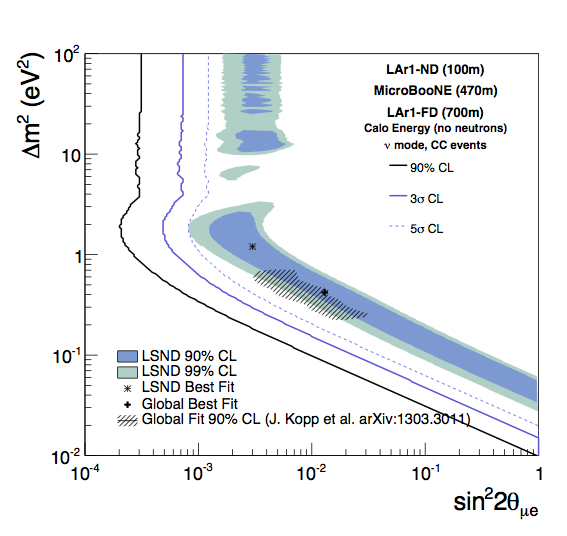 About 3 yrs neutrino-mode data
NuMI beam events (I)
Neutrino events from NuMI beam in neutrino mode 9x1020POT*
LAr1-ND
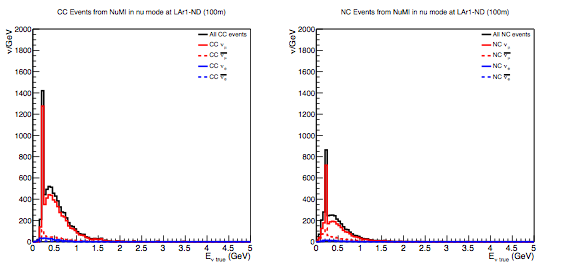 MicroBooNE
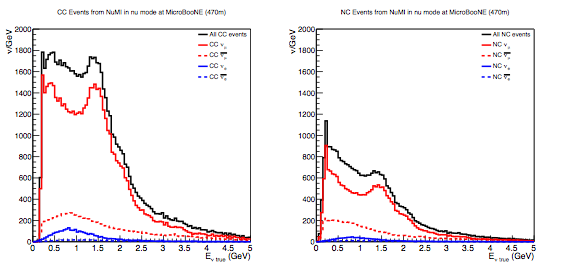 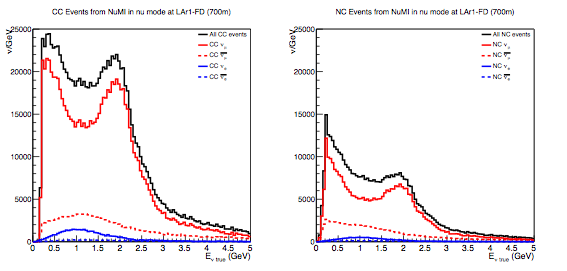 LAr1-FD
* it is expected that during the NOvA era the NuMI beam could generate up to 6x1020 POT/year